SPRING – Presentation   Winter SchoolWP1 – Experimental ValidationFebruary 19, 2024by ERM Automatismes
<number>
1
Goal
Situation, Objectives and Constraints
<number>
Situation
One research robot (ARI from PAL Robotics)
Six partners (BIU, CVUT, HWU, INRIA, PAL, UNITN) are creating programmes to enhance the robot's functionalities.
The experiments are carried out by APHP (Broca Living Lab) at Broca Hospital.
<number>
Objectives 1
Objectives 2
Provide a hardware and software infrastructure to run the robot programs and record the results
Provide the tools and support to enable APHP to use the robot autonomously over a long period of time
Constraint 2
Constraint 1
APHP staff have no specific knowledge of IT or development
APHP must validate the data recorded before it is shared.
The modules added require a higher level of computing power than that of the robot
One feature uses a webservice
A very large volume of data is used
Do not use the hospital network for security reasons
<number>
2
Solutions
Hardware and Software
Hardware
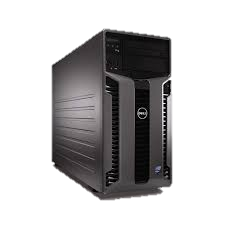 Server (base station)
It relieves the robot by taking charge of the execution of the project's applications.
It has very high computing power.
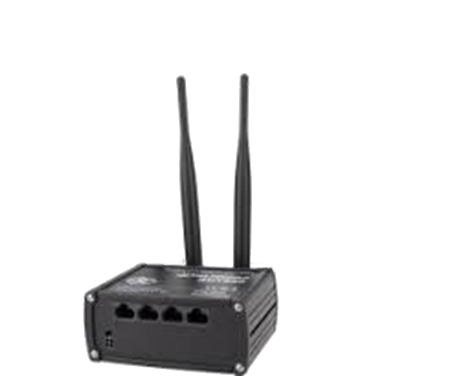 Router 4G
Only to be able to use web services. Currently, there is only the dialogue server on Cloud.
Protection by APN (private network without public access), firewall and VPN.
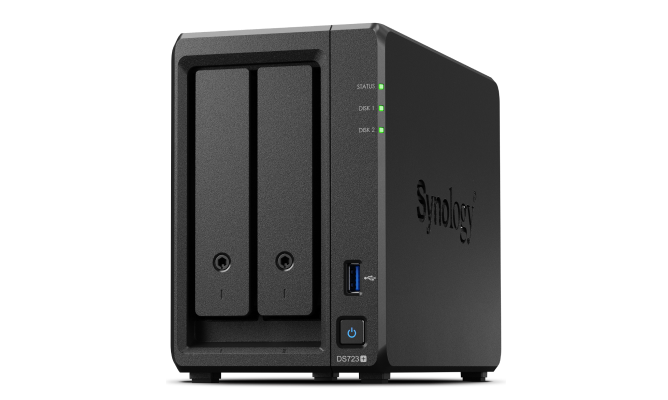 NAS Server
It is used to store large volumes of data. It frees up space on the server.
Router Wi-Fi
This device is dedicated to the system's network communication, so that it can handle the load of data exchanges.
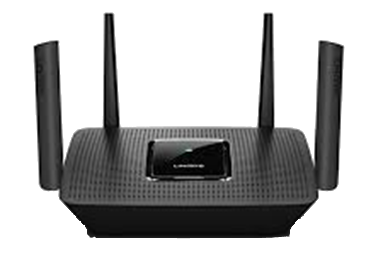 Tablet Interface
It allows the experimenter to control the system (robot, server, modules) without any technical knowledge. 
It also frees up the experimenter's attention, allowing them to concentrate fully on the experiment in hand.
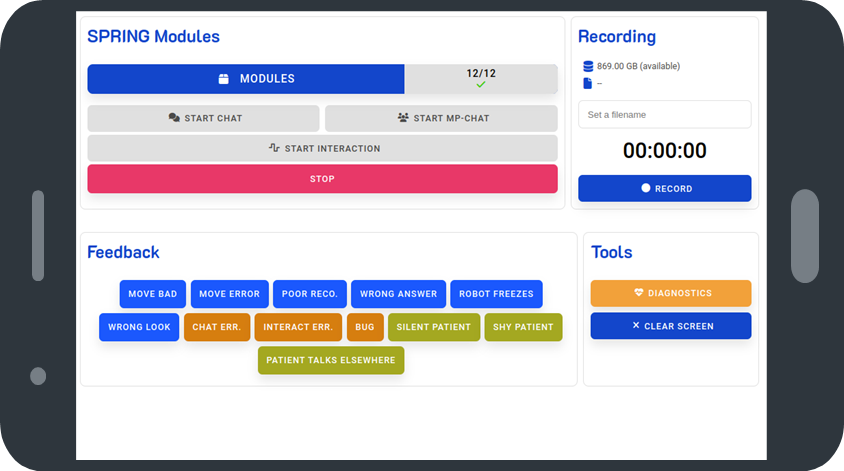 Network
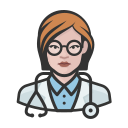 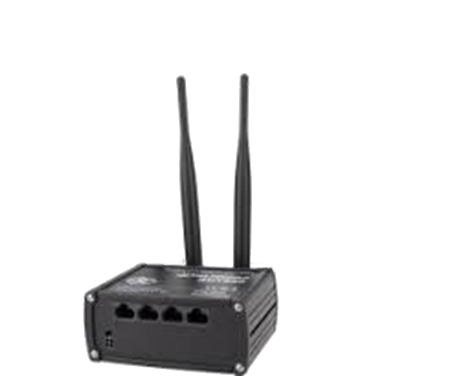 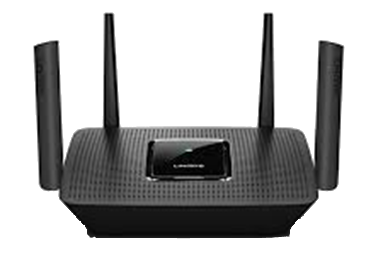 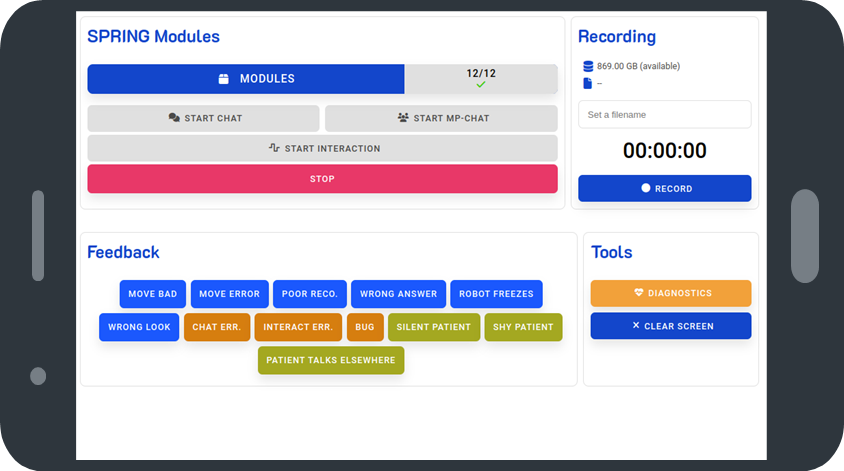 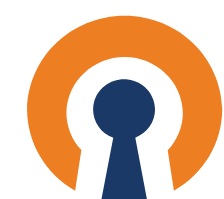 Tablet
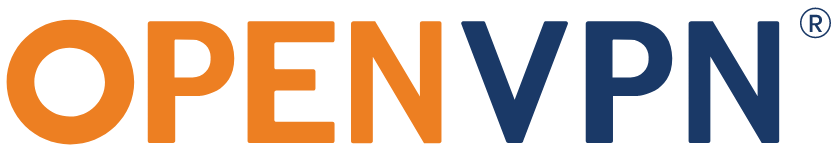 Router 4G
Experimenter
Router Wi-Fi robot
Internet
Patients
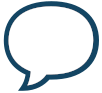 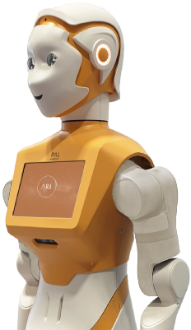 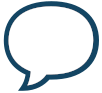 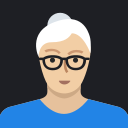 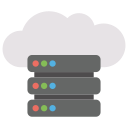 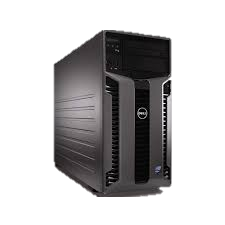 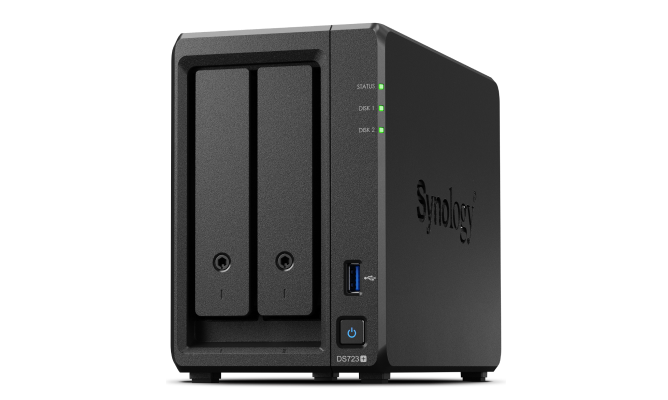 Dialogue server on HWU cloud
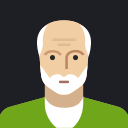 Server NAS
(optional)
Server
(Base Station)
ARI
8
Software : Experimenter Interface
Experimenter Interface
run on tablet
 - Controls module startup and shutdown, in order to prepare experiment.
 - Command to start dialog and choose type of interaction.
 - Easy-to-read view for monitoring robot, server, SPRING module and recording status.
 - Annotate recordings
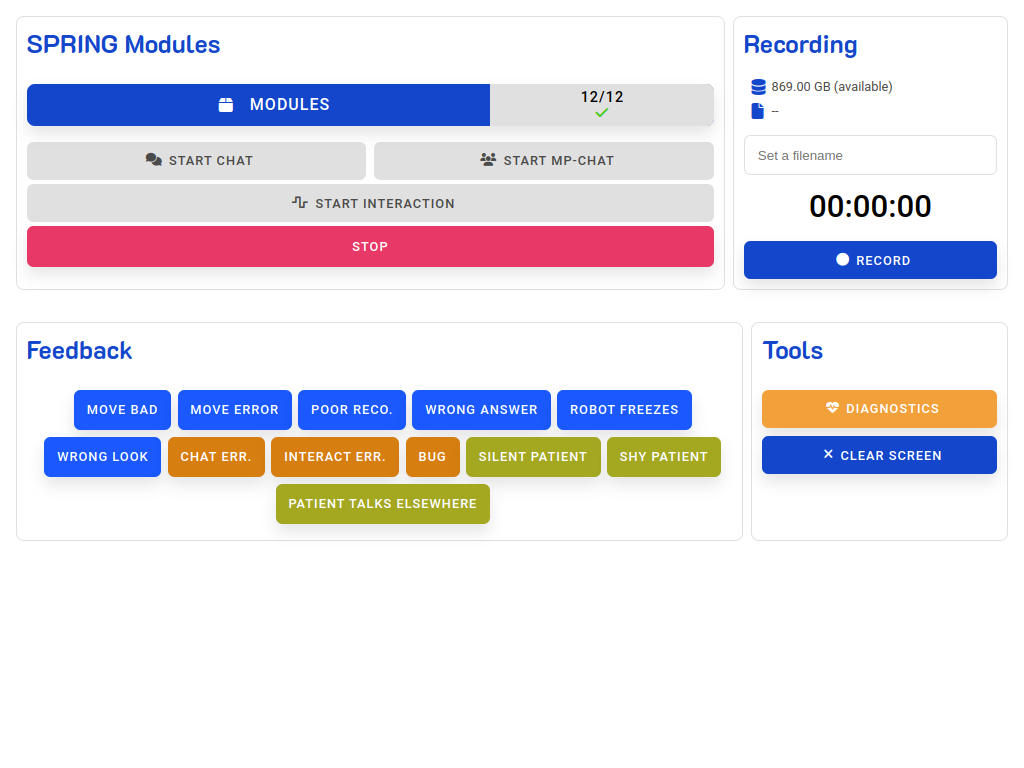 Experimenter Interface server 
- Gateway tablet and the modules (running on the robot and server).
- Centralise and format data.
 - Manage system commands (Linux) to start programs, read statistics, etc...
- Monitor certain data to trigger alerts on the tablet (diagnostics, activities, Internet connection, tablet presence, etc.).
9
Software : Recording feature
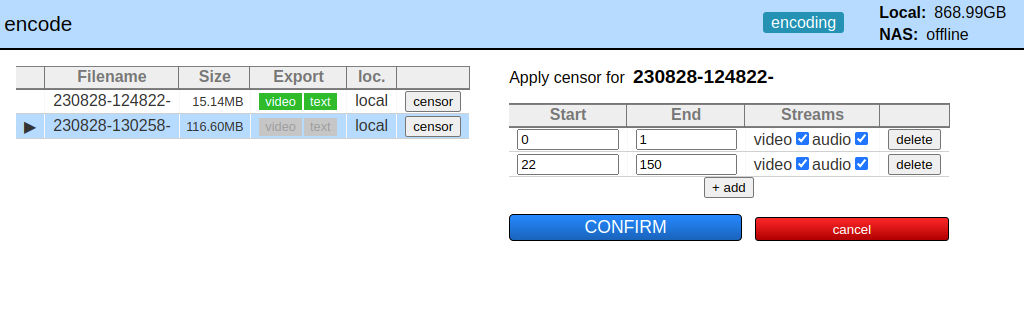 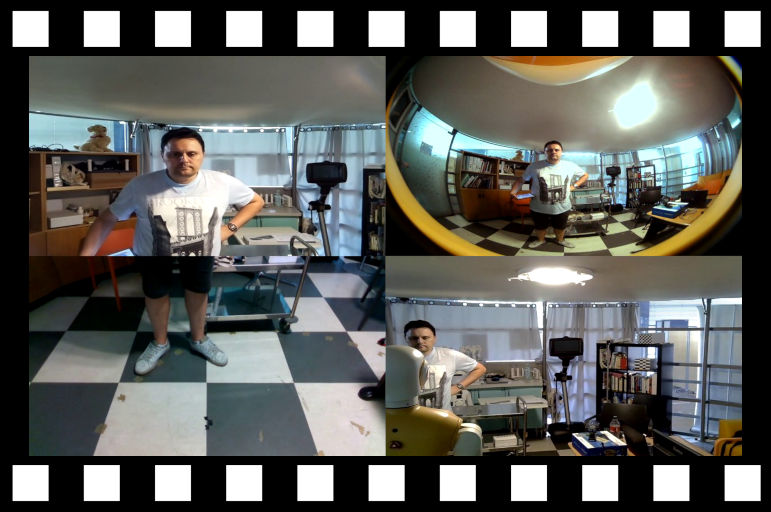 - Run as service on server
- Controlled via the experimenter interface
- Input interface for cutting sequences (censorship)
- List of recordings and their status
- Encoding and censorship in the background 
	- no CPU usage during experimentation
	- export to video for review by APHP
- Recordings can be stored on NAS with automatic transfer and integrity check
10
Software : Robot Interaction
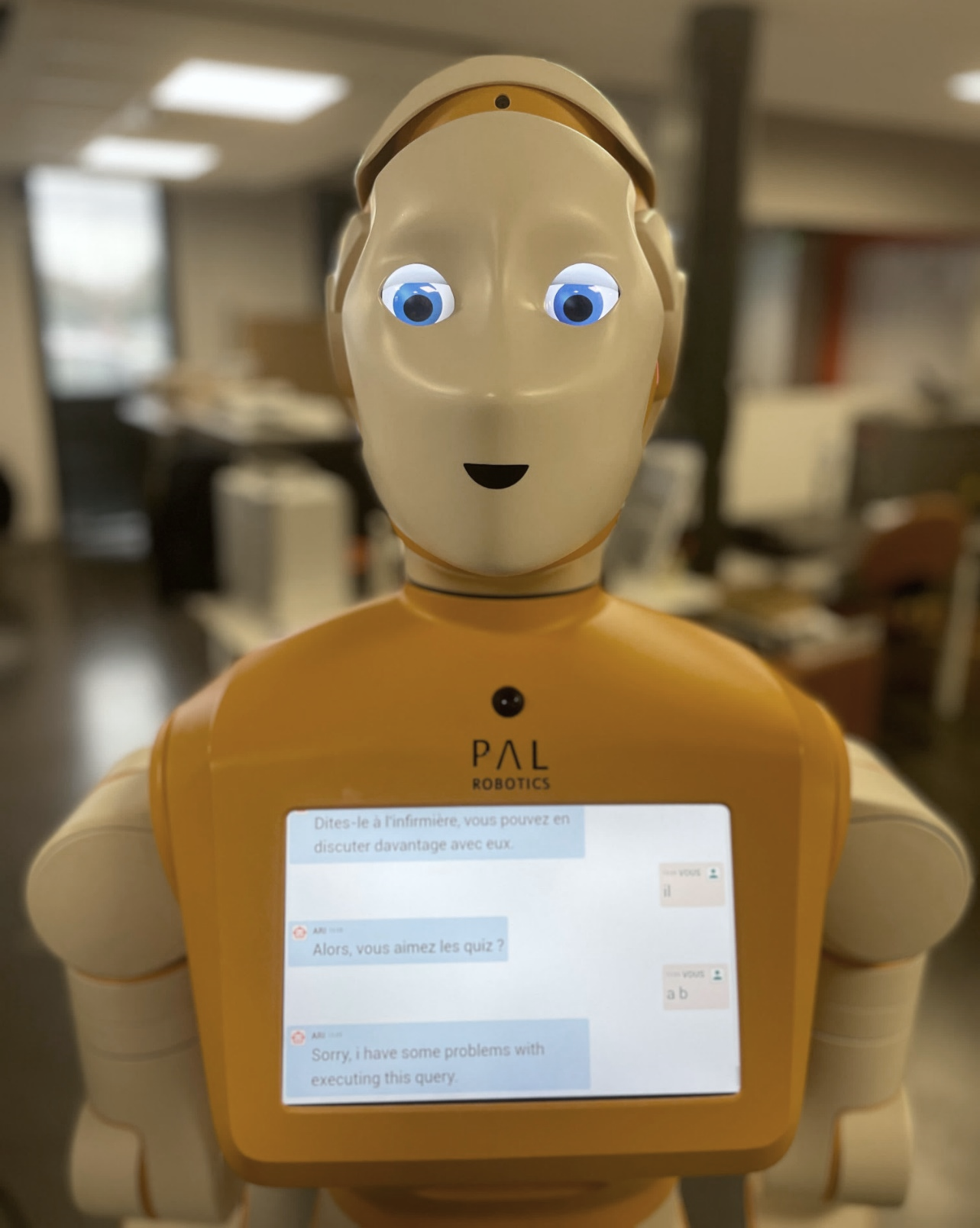 Robot eyes display
Replacing motionless generic eyes
 - More lifelike eyes with random micro-movements.
 - Better aesthetics, less robotics
 - Eyelid correction and shifting
 - Improved patient acceptance of the robot's appearance
on-board robot display 
- used for transcription
- help with comprehension and accessibility
11
Software : Prototypes and utilities
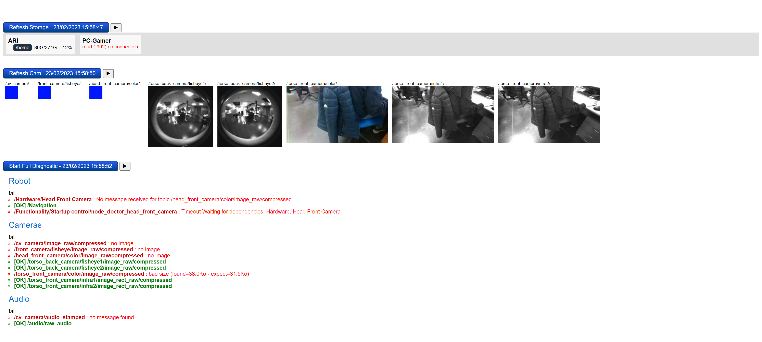 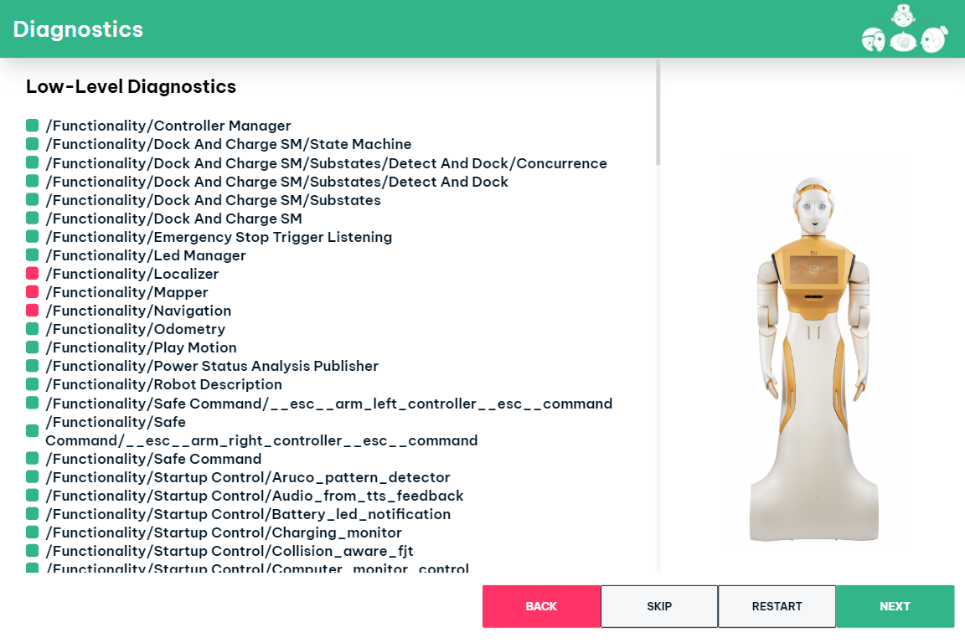 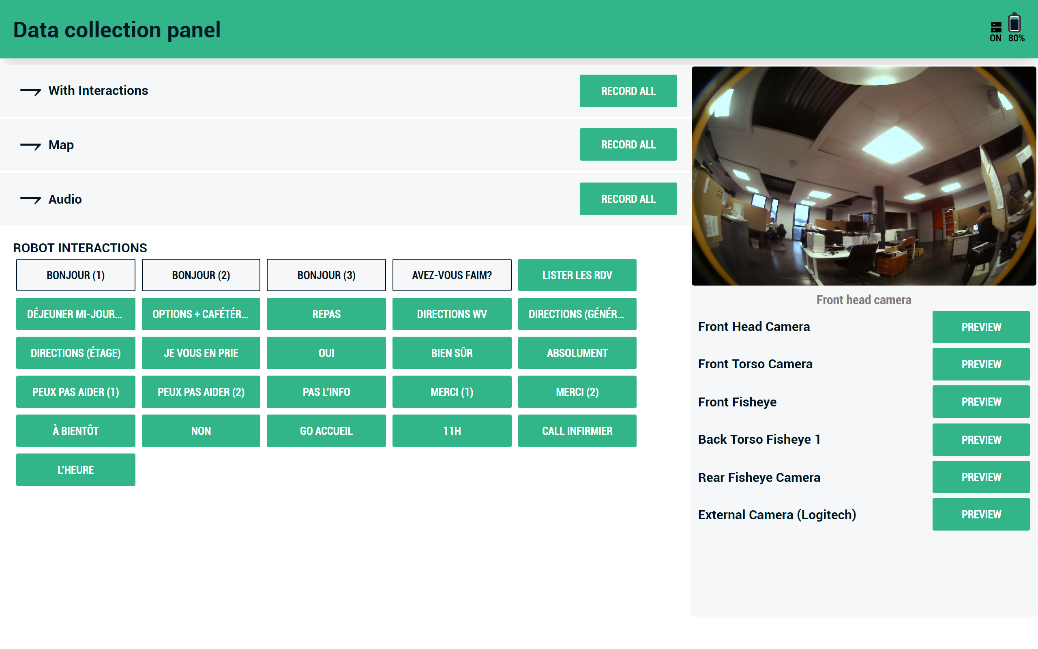 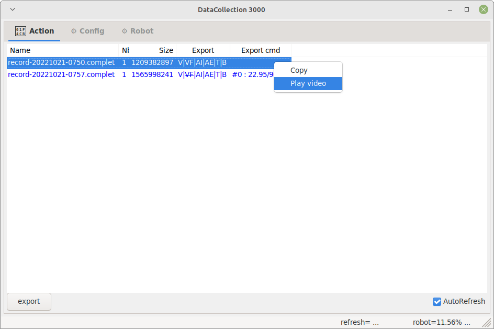 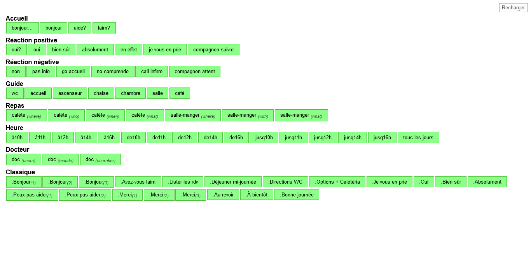 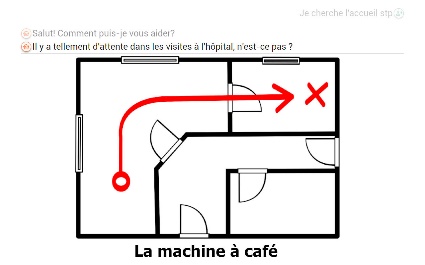 start-up and diagnostic screen
Manage start-up before modules are fully integrated
- Controls start-up
- Configures modules
- Displays operating status
Data Collection
Acquired the first on-site data before the robot modules were operational
- Robot control in lightweight WoZ
- Recording control
- Creating the conditions for testing functionalities
various utilities 
adapted to current versions
- Monitoring
- Reading
- Encoding
- Displaying
- etc.
12
Documentations
Support
- List of IP addresses and communication ports
- Installation procedure (hardware, networking, etc.)
- Start-up procedure (robot, server, software, interfaces, etc.)
- Encoding procedure and data management
- Technical program documentation
- Communication API
- Help with use
- Diagnostics
- Log monitoring
- Updating programs
- Ensuring compliance with ethical rules
- Provision of VPN connections
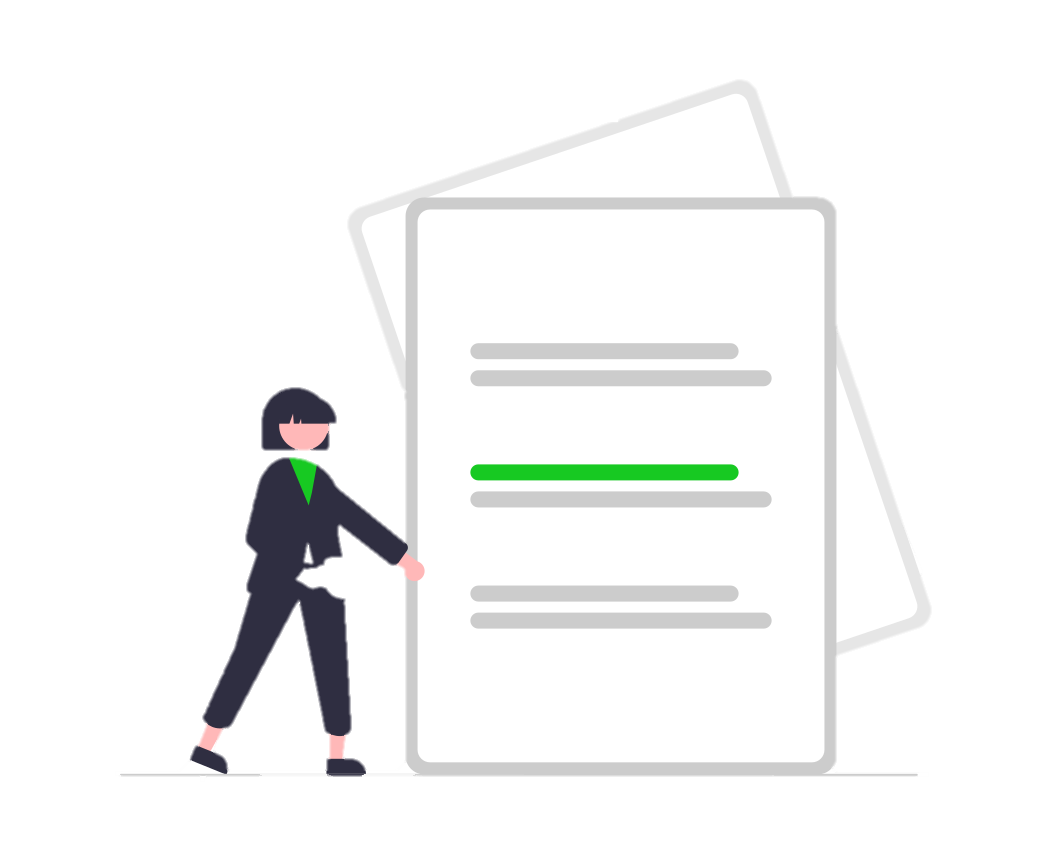 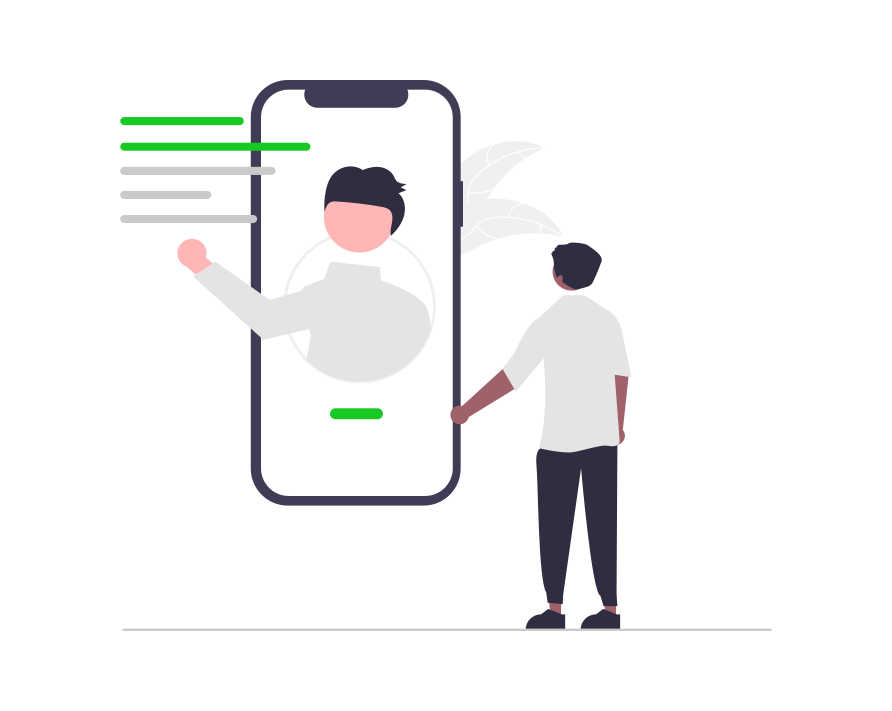 <number>
Thanks!